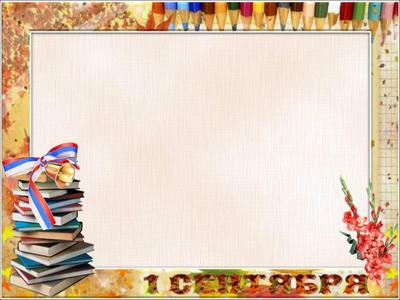 Здравствуй школа!
1 класс.
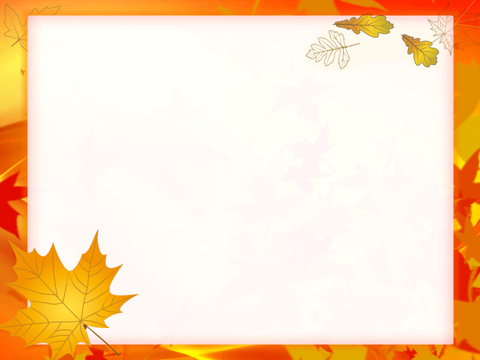 Праздник «Здравствуй осень».
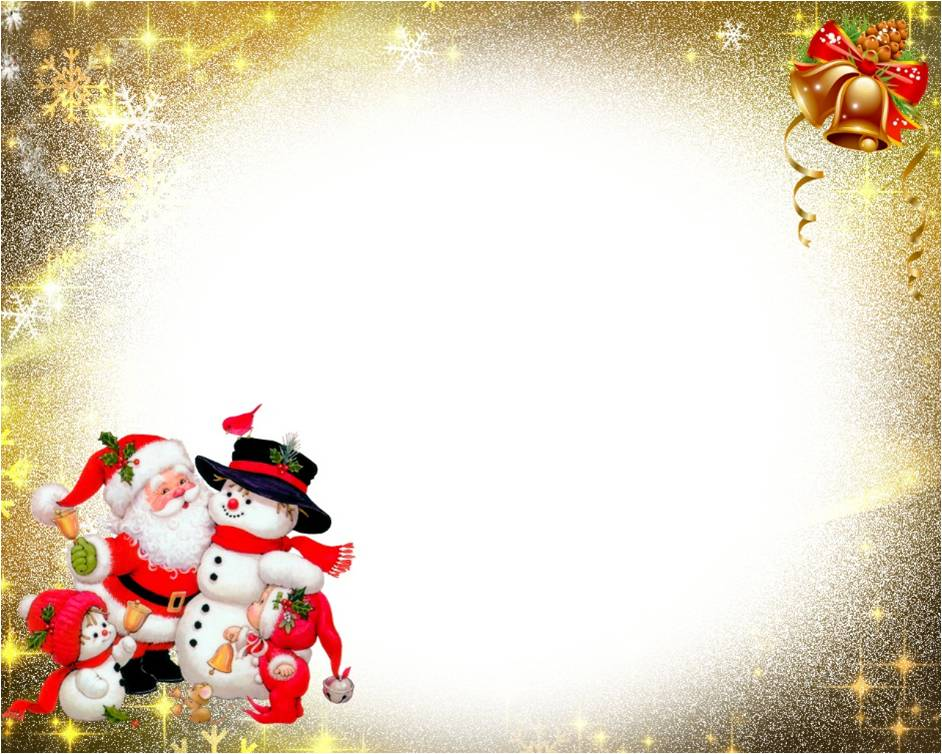 Новый год!
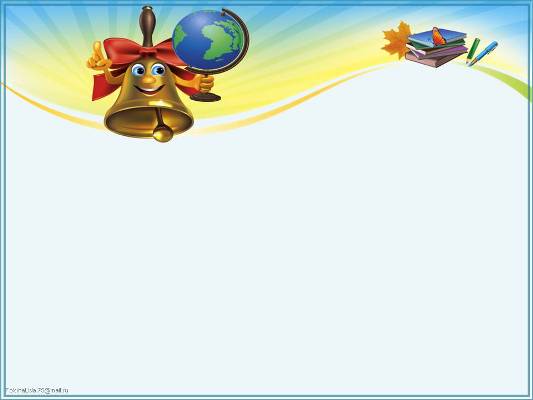 2 класс
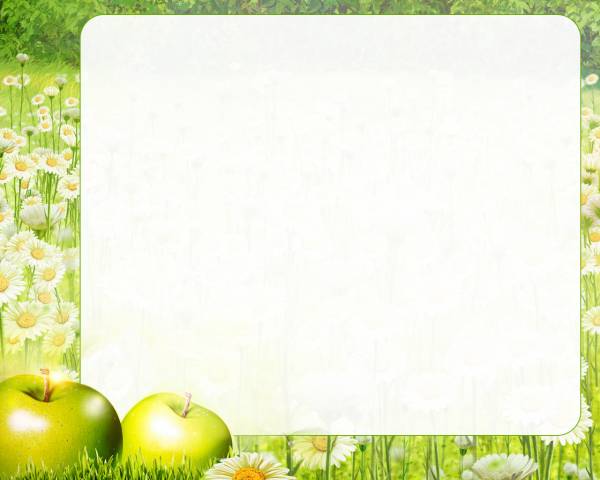 День здоровья
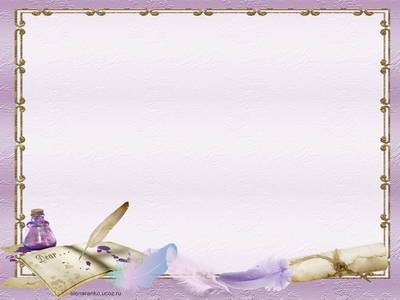 СДЮТЭ «Ларец знаний».
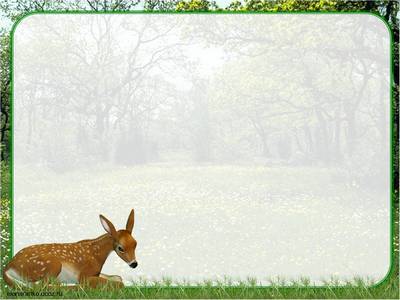 Праздник«МОЙ КРАЙ. Растения и животные нашего края.